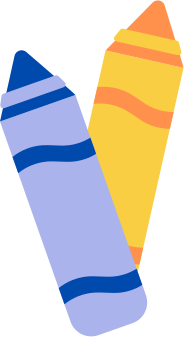 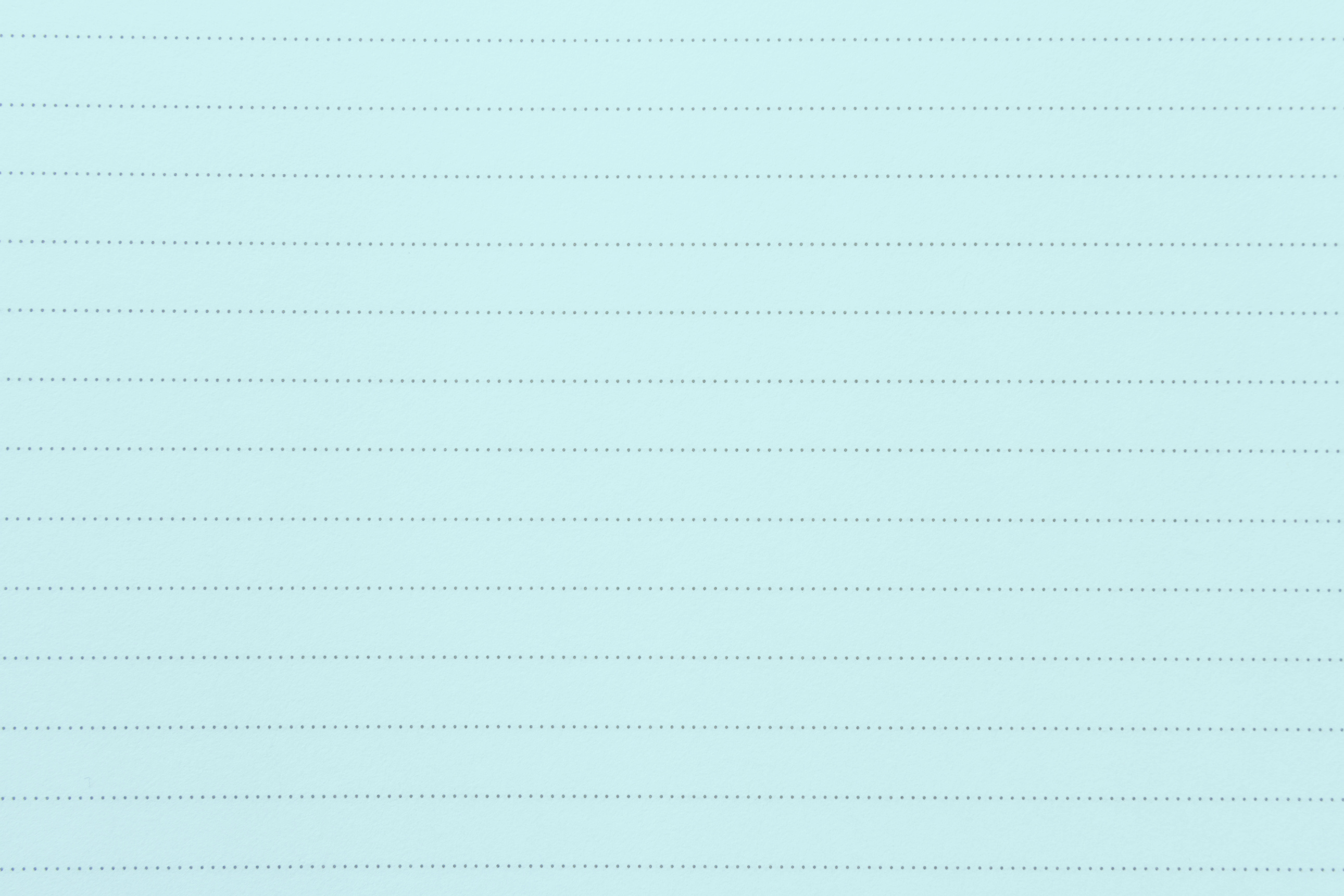 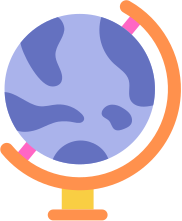 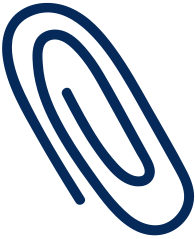 CHÀO MỪNG QUÝ THẦY CÔ VÀ CÁC EM ĐẾN VỚI BÀI HỌC NGÀY HÔM NAY!
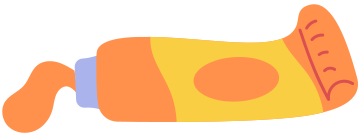 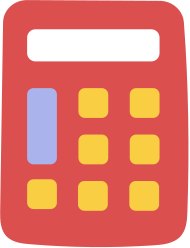 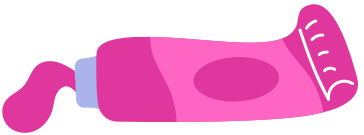 TRÌNH BÀY Ý KIẾN VỀ MỘT SỰ VIỆC CÓ TÍNH THỜI SỰ
MỤC TIÊU BÀI HỌC
Trình bày ý kiến về một sự việc có tính thời sự.
Phát triển năng lực giao tiếp và hợp tác.
Trung thực, khách quan.
NỘI DUNG BÀI HỌC
A. KHỞI ĐỘNG
B. HÌNH THÀNH KIẾN THỨC MỚI
C. LUYỆN TẬP VÀ CỦNG CỐ
A. KHỞI ĐỘNG
? Theo em, làm thế nào để nội dung trình bày ý kiến về một sự việc có tính thời sự? Cho ví dụ những điều nên và không nên khi thực hiện công việc này?
? Trong những tình huống nào của cuộc sống, chúng ta cần nội dung trình bày ý kiến về một sự việc có tính thời sự?
B. HÌNH THÀNH KIẾN THỨC MỚI
Trước khi nói cần làm gì?
A. Đánh giá, góp ý.
B. Xác định đề tài, thời gian, không gian.
B. Xác định đề tài, thời gian, không gian.
C. Nhận xét ưu, khuyết điểm.
D. Lựa chọn từ ngữ cho phù hợp.
Bước 1. Xác định đề tài, không gian và thời gian nói
? Sự việc được chọn cần phải: (Chọn các ý đúng)
+ Mới xảy ra trong thời gian gần nhất (có tính thời sự)
+ Sự việc có trong một tác phẩm văn học.
+ Thu hút sự quan tâm của các bạn và mọi người.
+ Em thấy sự việc đó không đáng tin.
+ Sự việc được lấy trên các trang mạng uy tín
+ Những tin “giật gân” nhưng chưa được kiểm chứng.
Bước 2. Tìm ý và lập dàn ý
* Lập dàn  ý:
- Nêu tóm tắt sự việc cần trình bày: Việc gì? Liên quan đến ai? Họ đã làm gì?
Ở đâu? Khi nào? Nguyên nhân của sự việc là gì?
- Trình bày ý kiến về sự việc (đồng tình/ phản đối): đưa ra lí lẽ và bằng chứng để làm sáng tỏ luận điểm.
- Nêu ý nghĩa, bài học nhận thức, hành động
* Dự kiến sử dụng phương tiện phi ngôn ngữ hỗ trợ bài nói, chuẩn bị mở đầu và kết thúc hấp dẫn, dự kiến phần phản biện của người nghe và chuẩn bị câu trả lời.
* Tìm ý:
- Sự việc có tính thời sự em sẽ trình bày là sự việc nào? 
- Quan điểm ý kiến của em (đồng tình/ phản đối) về sự việc?
- Bài học, giải pháp rút ra từ sự việc là gì?
Bước 3. Luyện tập và trình bày
* Chào hỏi người nghe, tự giới thiệu về bản thân.
* Trình bày dựa vào dàn ý đã chuẩn bị, giới thiệu ý chính của bài nói để người nghe dễ theo dõi.
* Lựa chọn ngôn ngữ phù hợp với văn nói.
* Tương tác tích cực với người nghe.
Bước 4. Trao đổi và đánh giá
BẢNG KIỂM TRÌNH BÀY Ý KIẾN VỀ MỘT SỰ VIỆC CÓ TÍNH THỜI SỰ
C. LUYỆN TẬP VÀ VẬN DỤNG
CUỘC THI 
NHÀ HÙNG BIỆN TRẺ
THỂ LỆ CUỘC THI
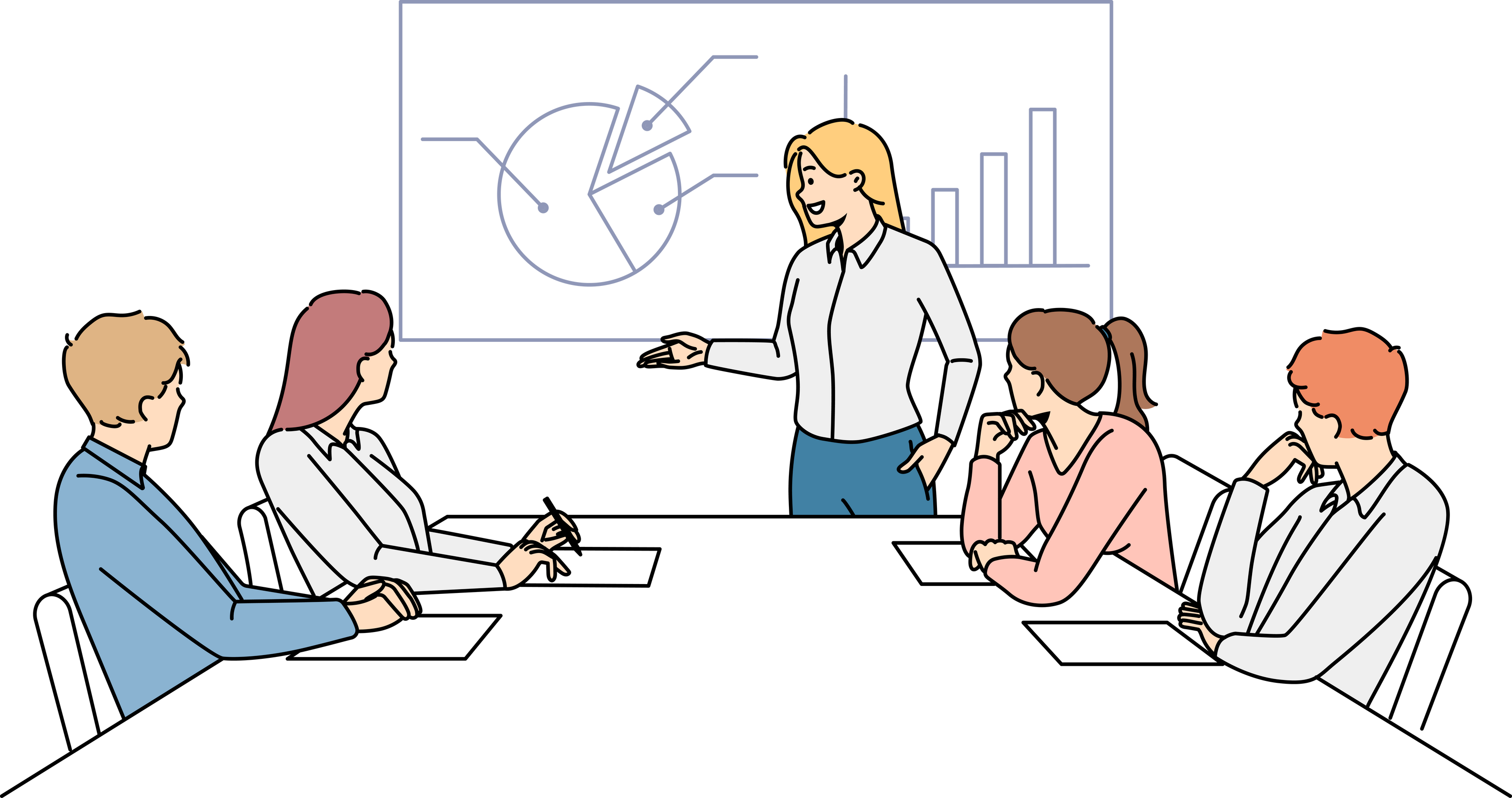 LỚP CHIA LÀM BỐN NHÓM.
THỜI GIAN TRÌNH BÀY VÀ PHẢN BIỆN CHO MỖI NHÓM LÀ 7 PHÚT
MỖI NHÓM CỬ MỘT BẠN TRÌNH BÀY BÀI NÓI TRƯỚC LỚP.
CÁC NHÓM KHÁC LẮNG NGHE, GHI CHÉP VÀ ĐẶT CÂU HỎI CHO NHÓM BẠN.
CÁC NHÓM SẼ DÙNG BẢNG KIỂM ĐỂ ĐÁNH GIÁ BÀI TRÌNH BÀY CỦA NHÓM BẠN.
GIẢI THƯỞNG:  I, II, III, KK
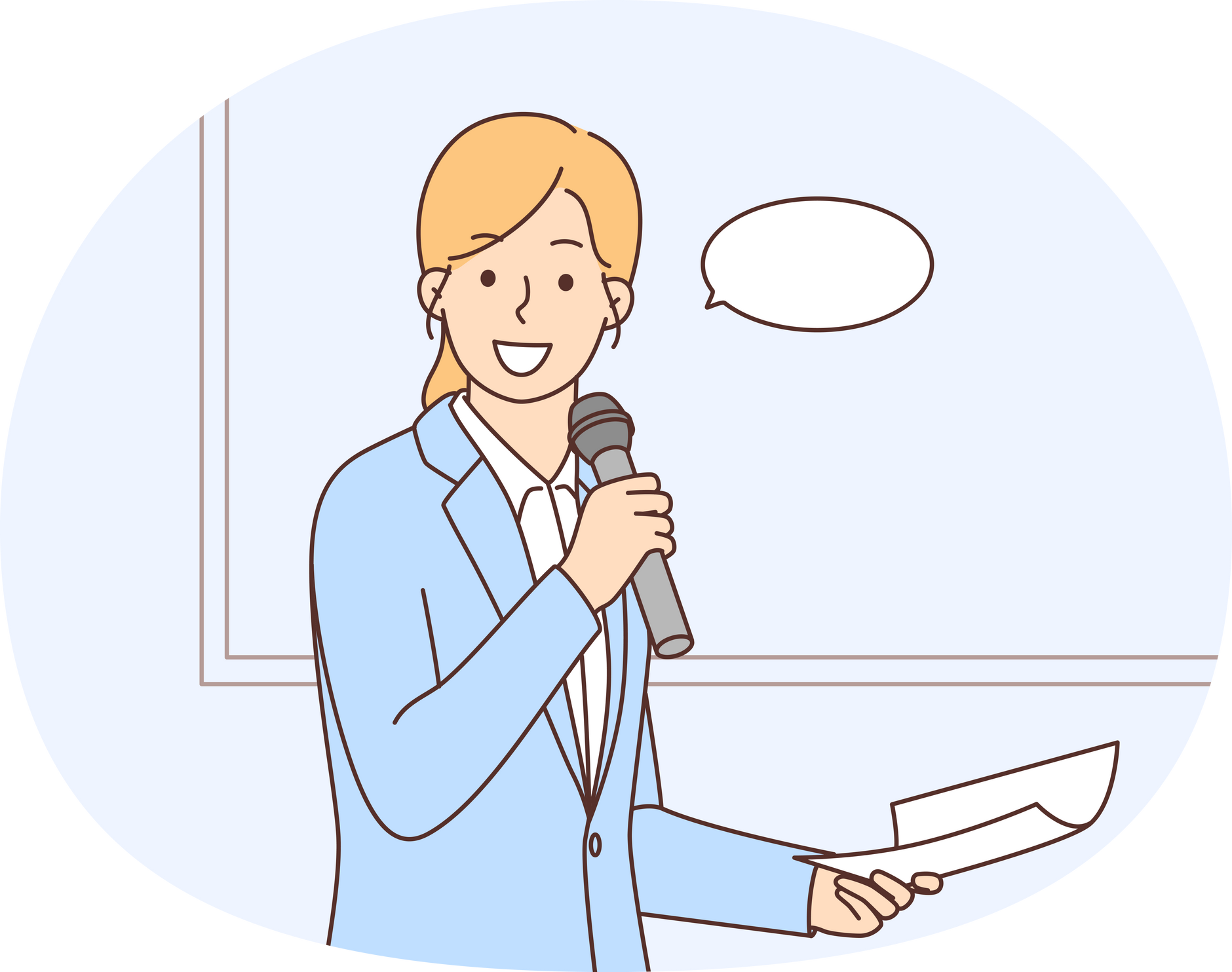 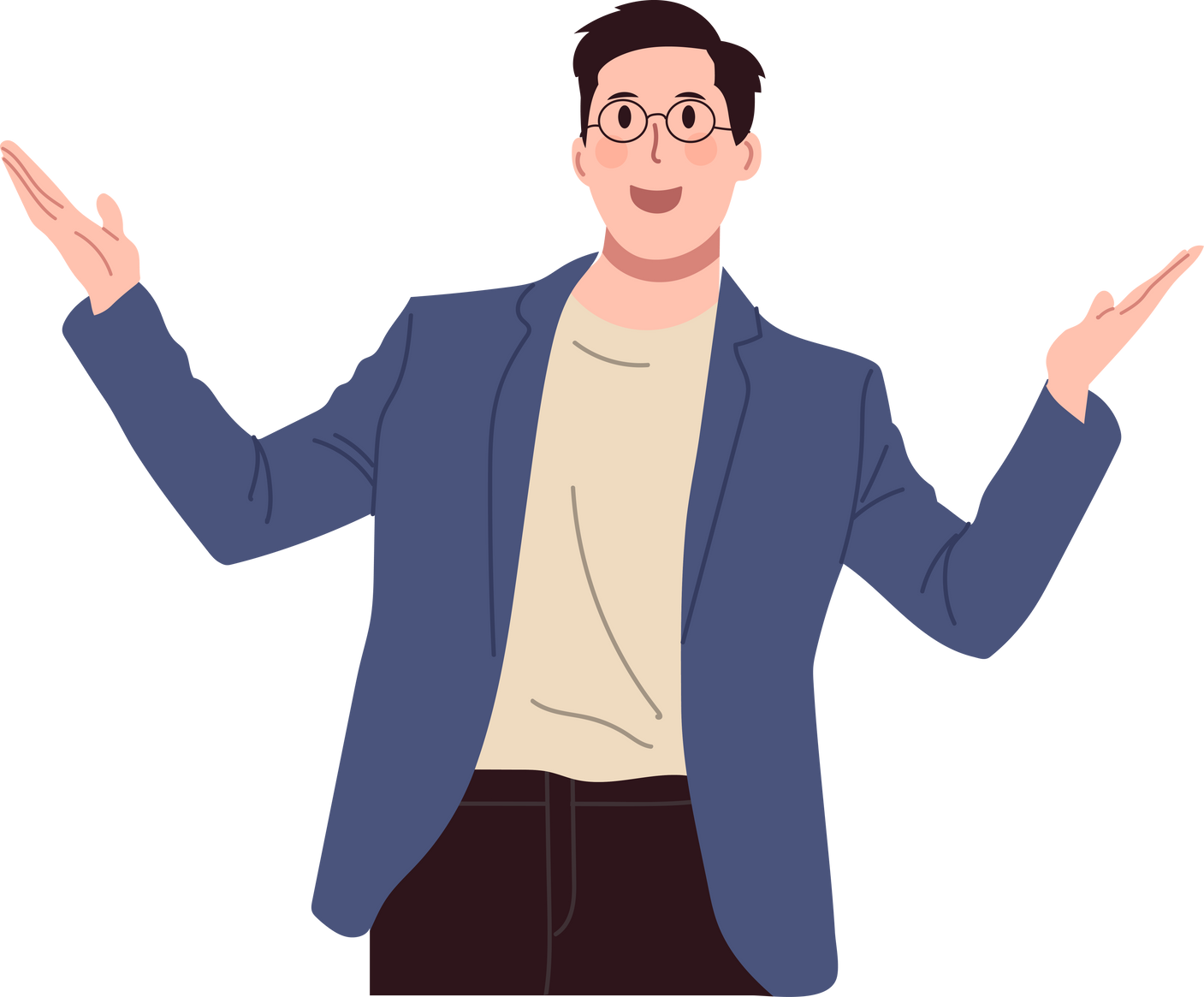 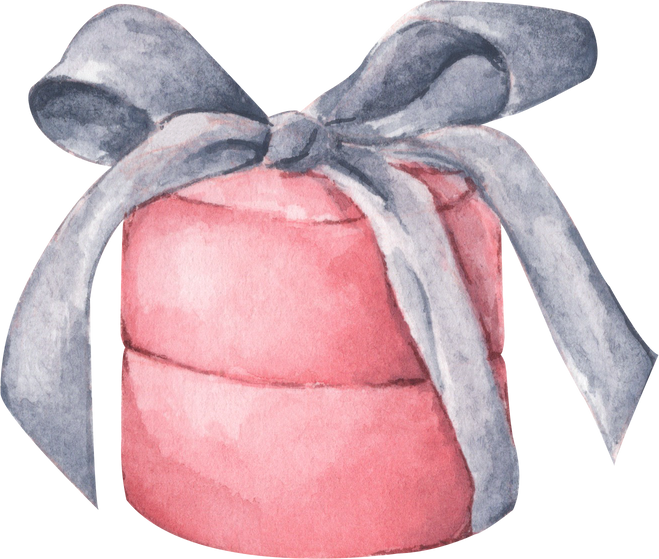 BẢNG KIỂM TRÌNH BÀY Ý KIẾN VỀ MỘT SỰ VIỆC CÓ TÍNH THỜI SỰ
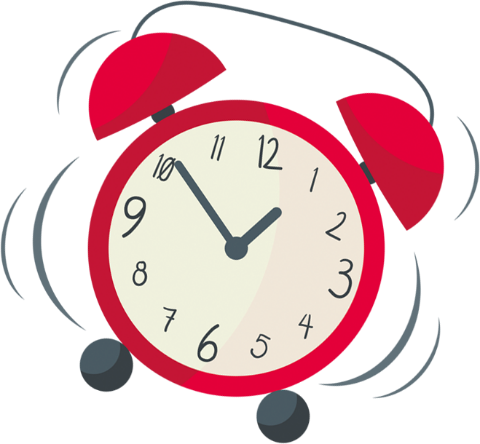 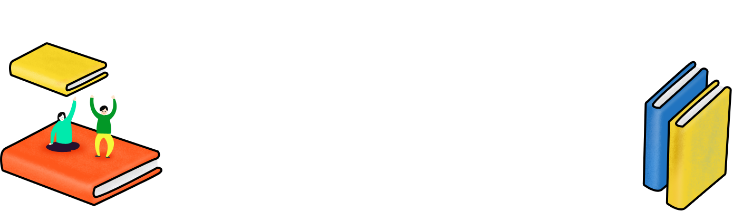 Hướng dẫn tự học
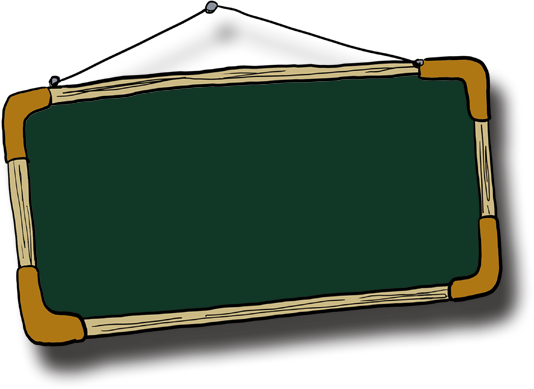 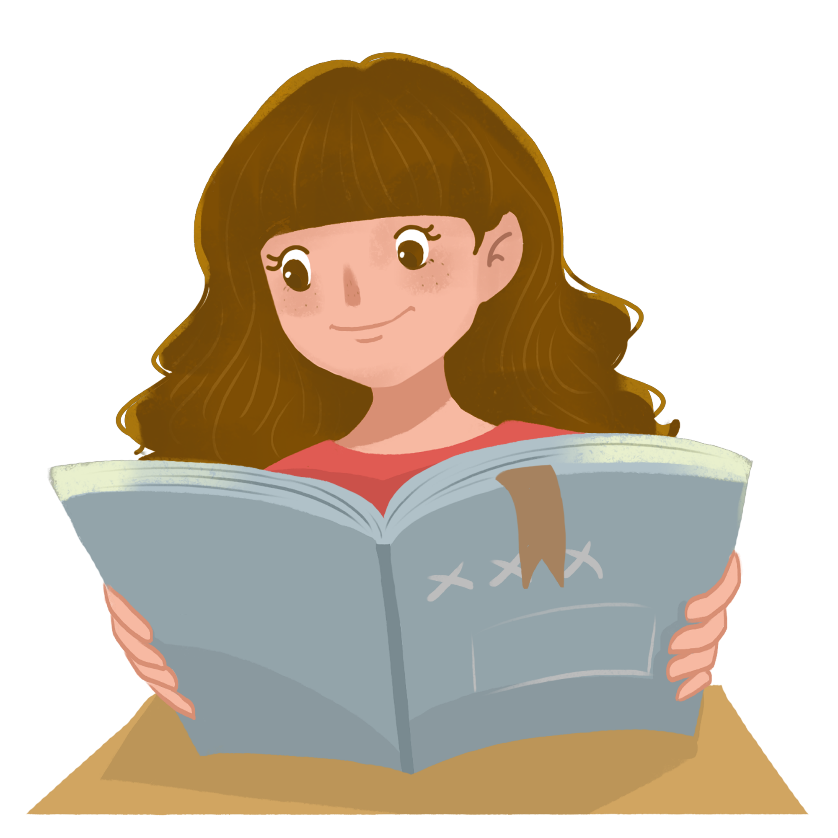 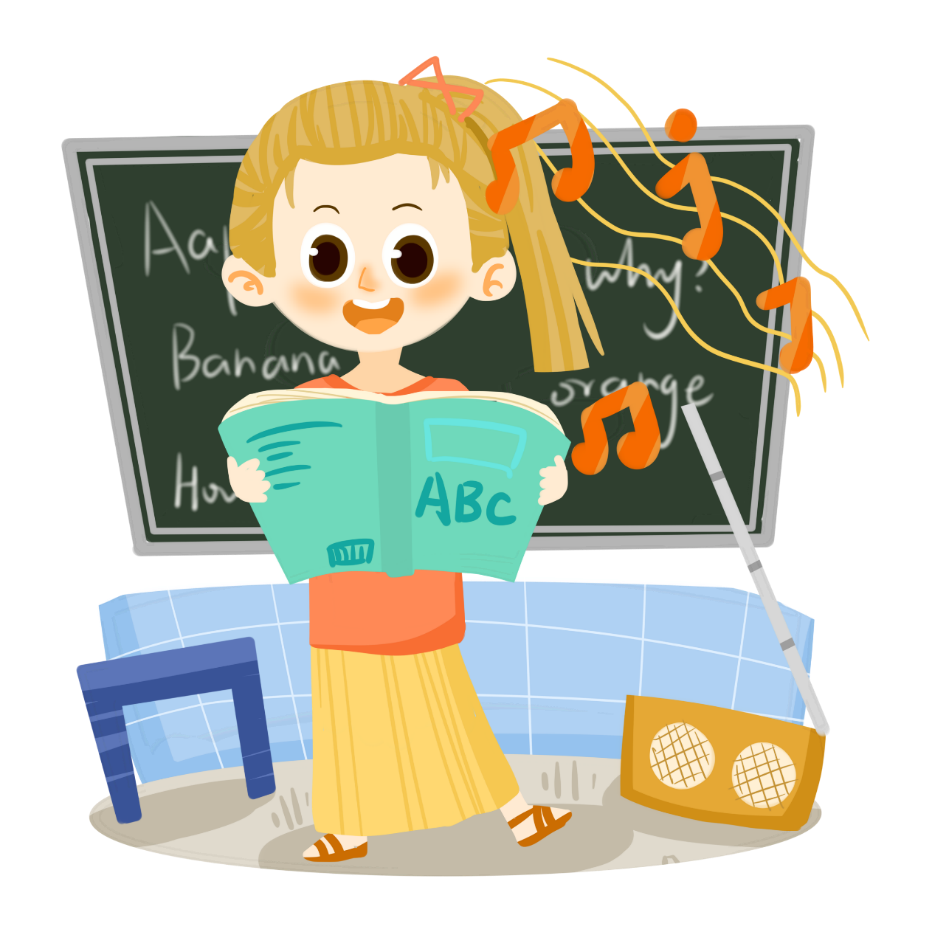 Quay video bài nói gửi cho giáo viên.
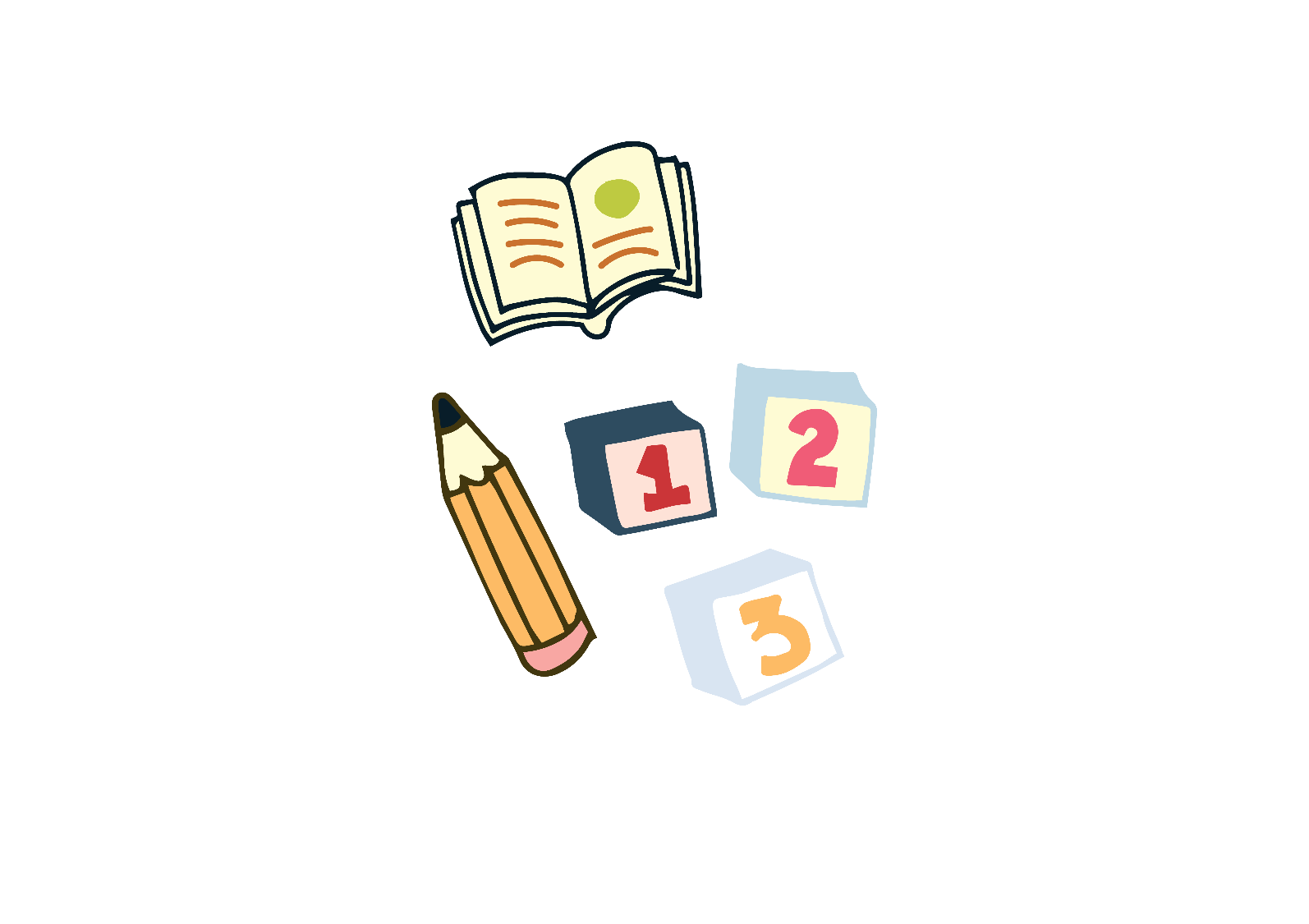 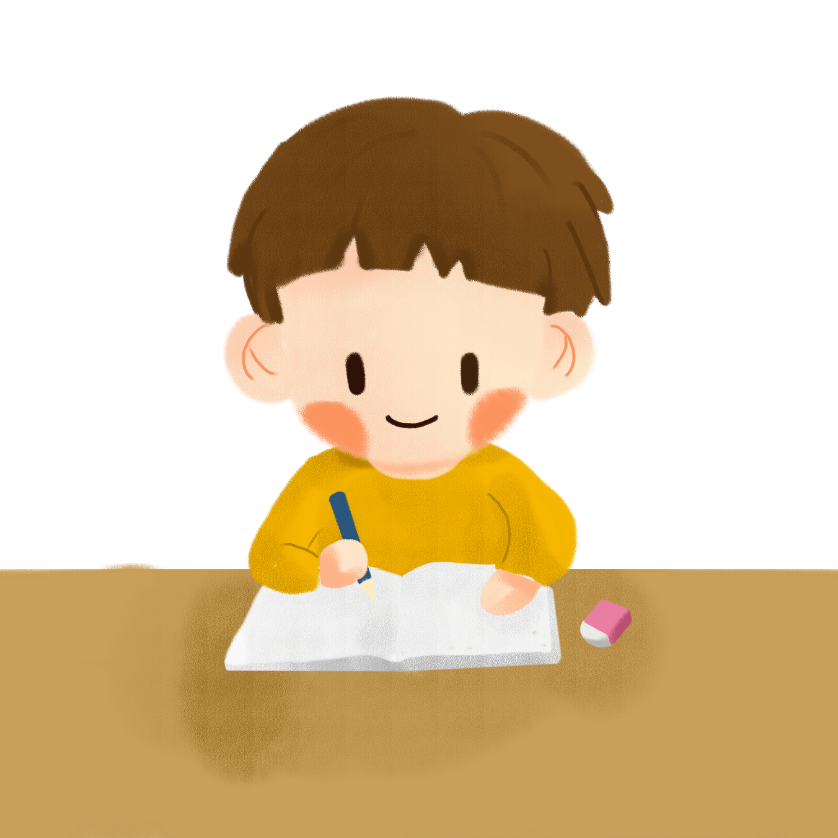 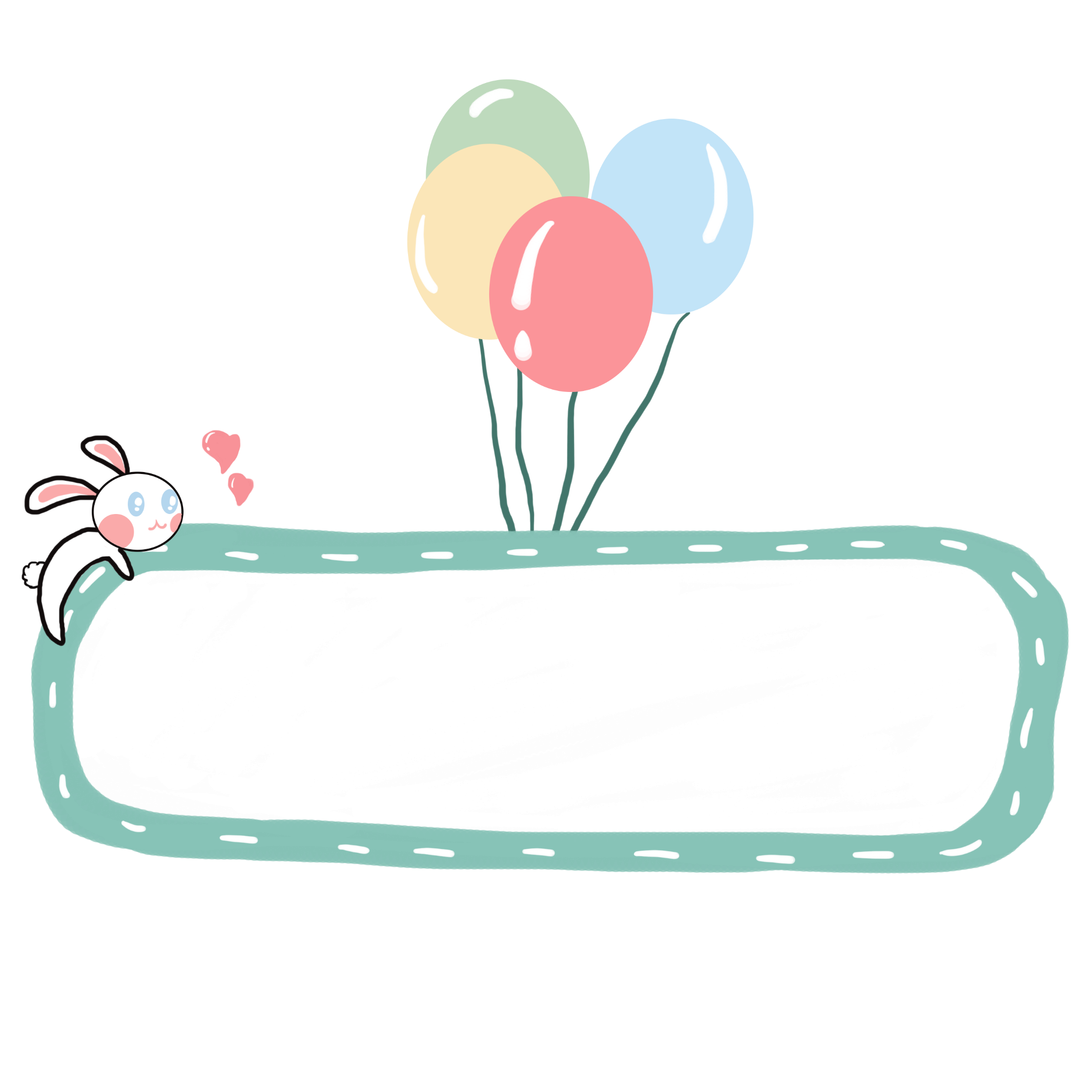 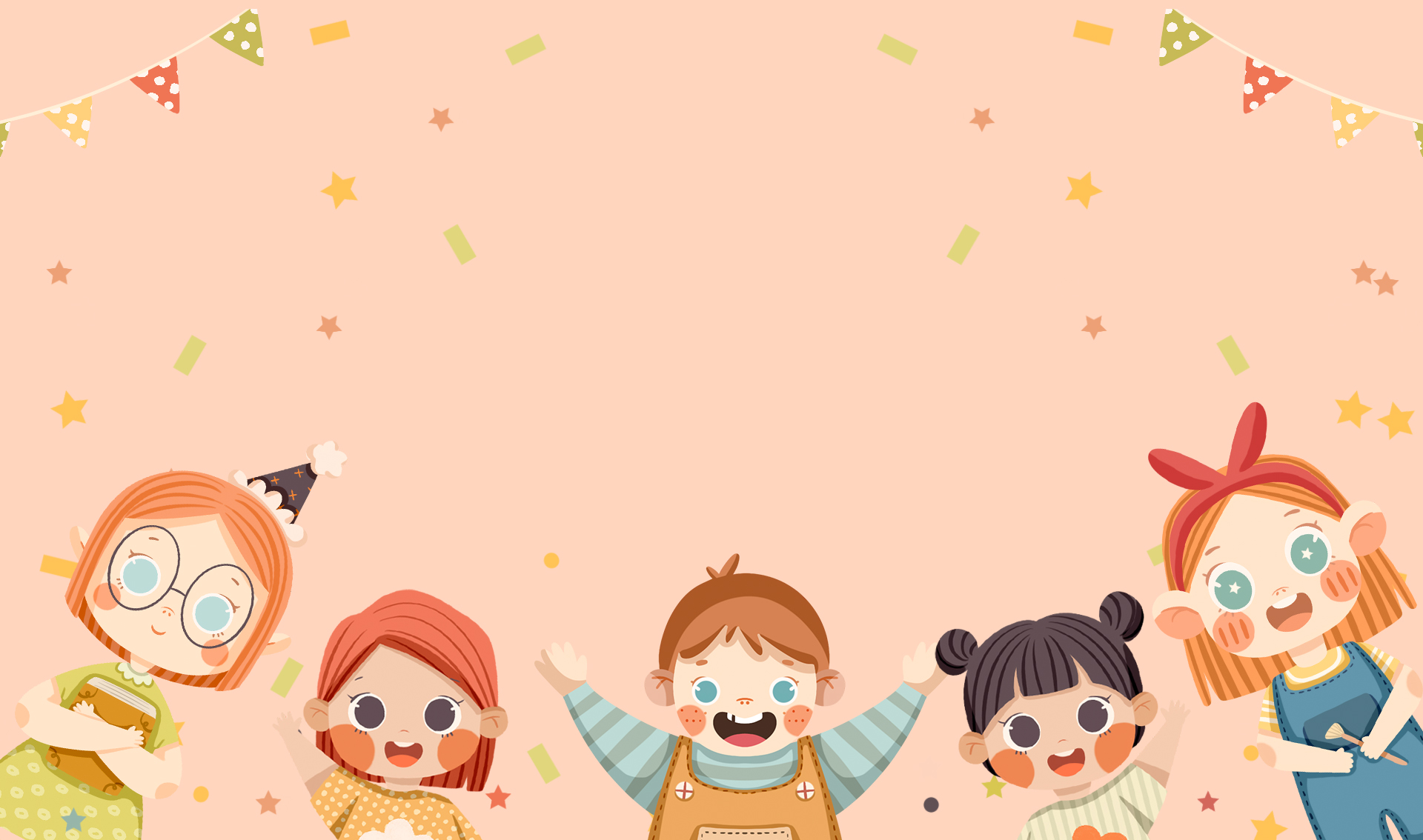 CHÂN THÀNH CẢM ƠN!